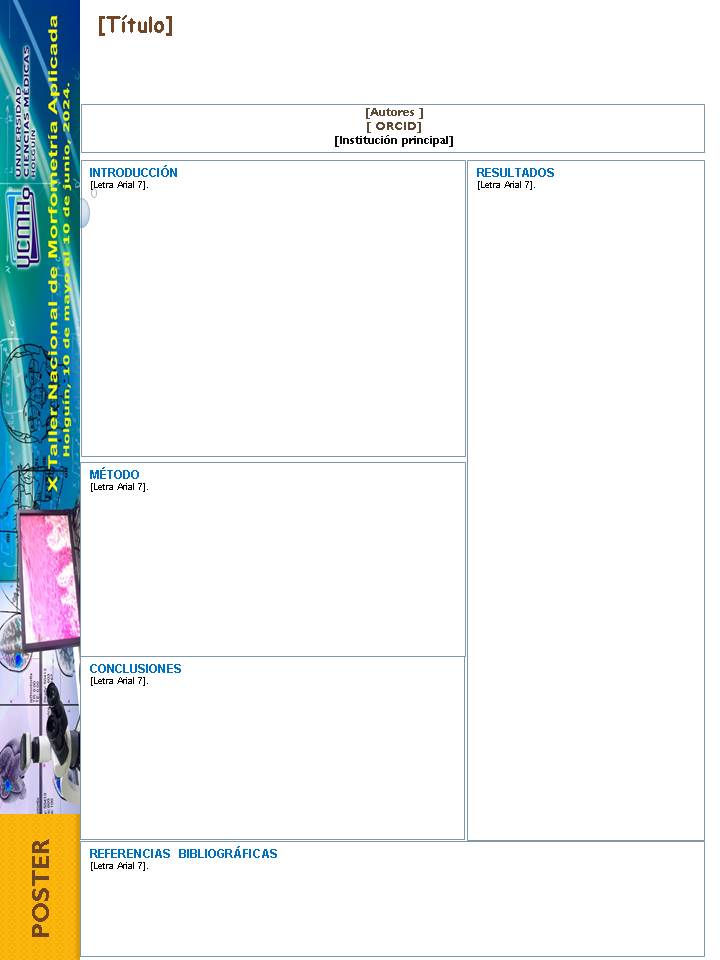 [Título]
[Autores ]
[ ORCID]
[Institución principal]
INTRODUCCIÓN
[Letra Arial 7].
RESULTADOS Y DISCUSIÓN
[Letra Arial 7].
MÉTODO
[Letra Arial 7].
CONCLUSIONES
[Letra Arial 7].
REFERENCIAS BIBLIOGRÁFICAS
[Letra Arial 7].